HERZLICH WILLKOMMENAN DER PHB!
Reform des Psychotherapeutengesetzes (PsychThG)
Was ändert sich für Studierende und PiAs?
ZEITLICHE EINORDNUNG
Dr. Günter KochGeschäftsführer der PHBPsychologischer Psychotherapeut
Rohenentwurf der Musterweiterbildungsordnung
Frühjahr 2020
Verabschiedung Musterweiterbildungsordnung (Paragraphenteil)
Frühjahr2021
Verabschiedung Musterweiterbildungsordnung (Inhaltlicher Teil)
Herbst2021
Übernahme, Konkretisierung oder Variation der MWBO auf Länderebene durch die Landeskammern
2021-2022
Erste Studierende des neuen PT-Masters schließen ab
Weiterbildungsplätze stehen in ausreichender Zahl zur Verfügung
Herbst 2022
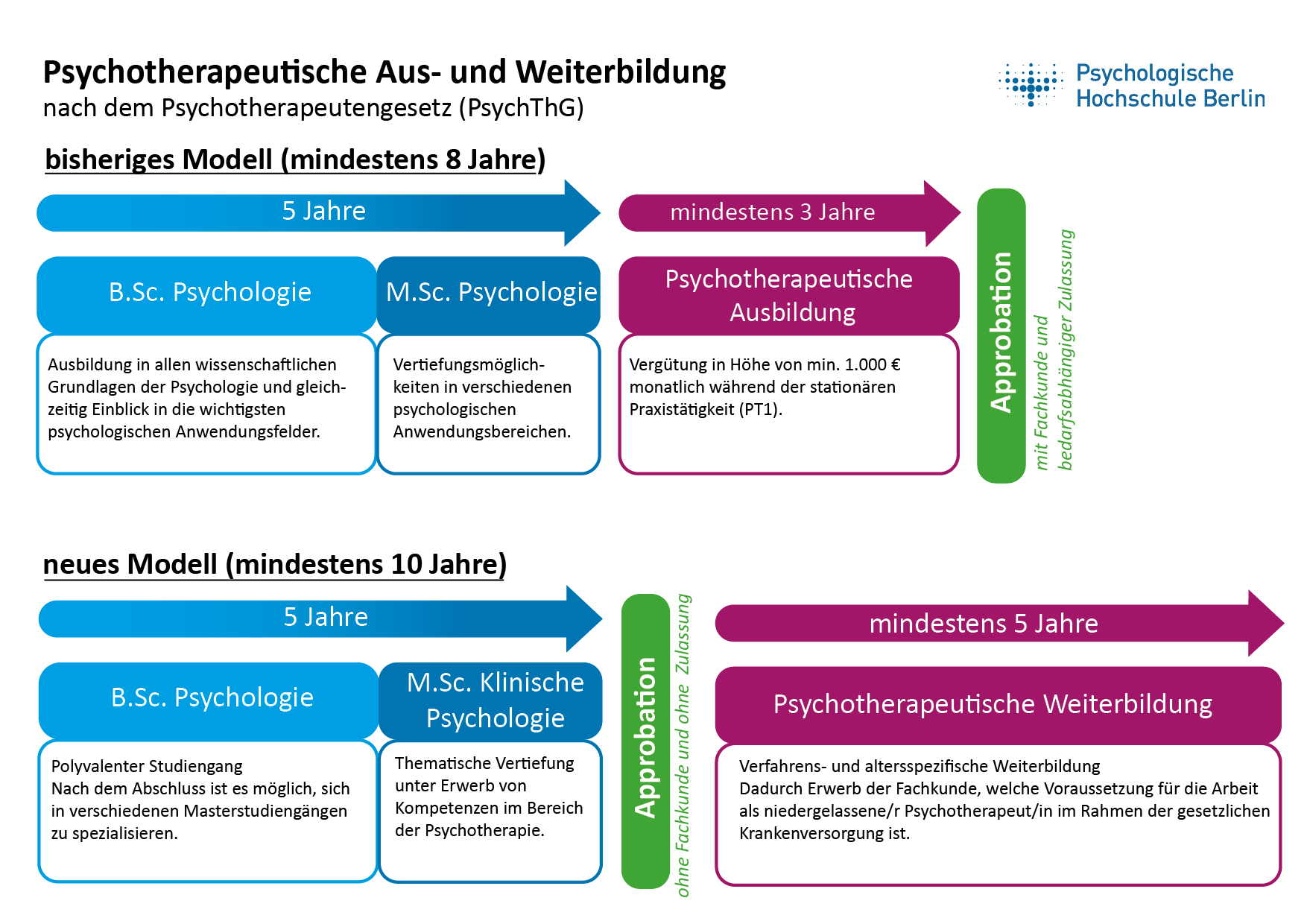 ÄNDERUNGEN IM BACHELORSTUDIUM PSYCHOLOGIE
Prof. Dr. Timo StorckProfessor für Klinische Psychologie und PsychotherapiePsychologischer Psychotherapeut
WAS ÄNDERT SICH?

B.Sc. Psychologie an der PHB bleibt polyvalent        ->  Psychologie als Wissenschaft bleibt in ihrer Breite erhalten

Klinisch-psychologische Inhalte werden vertieft

Mehr praxisbezogene Anteile kommen hinzuOrientierungspraktikum, berufsqualifizierende Tätigkeit I (BQ I)

Neue FächerMedizin, Pharmakologie, affektive Neurowissenschaften 

Modul „Rehabilitation und Prävention“ wird Teil der Anwendungsfächer
INFOABENDE
zum B.Sc. Psychologie an der PHB

12.05.2021 | 18 Uhr16.06.2021 | 18 Uhr14.07.2021 | 18 Uhr
ÄNDERUNGEN IM 
MASTERSTUDIUM PSYCHOLOGIE




Prof. Dr. Timo StorckProfessor für Klinische Psychologie und PsychotherapiePsychologischer Psychotherapeut
M.Sc. Psychologie - Klinische Psychologie und Psychotherapie (120 ECTS)
Vertiefte Forschungsmethoden, Diagnostik und Begutachtung
+7
13
z.B. Psychotherapiestudien beurteilen, Gutachten erstellen
Wissenschaftliche Vertiefung in psychologischen Grundlagen
6
+4
Grundlagenbereich vertiefen, z.B. Biologische Psychologie
Inhalte lt. Approbationsordnung (insges. 79 ECTS)
Klinische Psychologie und Psychotherapie
z.B. vertiefte Störungslehre, angewandte Psychotherapie, Selbstreflexion, Dokumentation
25
Berufsqualifizierende Tätigkeit
Praxis in übungsorientierten Kleingruppen (BQII), Anwendung im klinischen Setting (BQIII)
35
30
Masterarbeit
Was sind die Besonderheiten im neuen Master?
Verstärkter Fokus auf praktische Inhalte bereits im Masterstudiengang
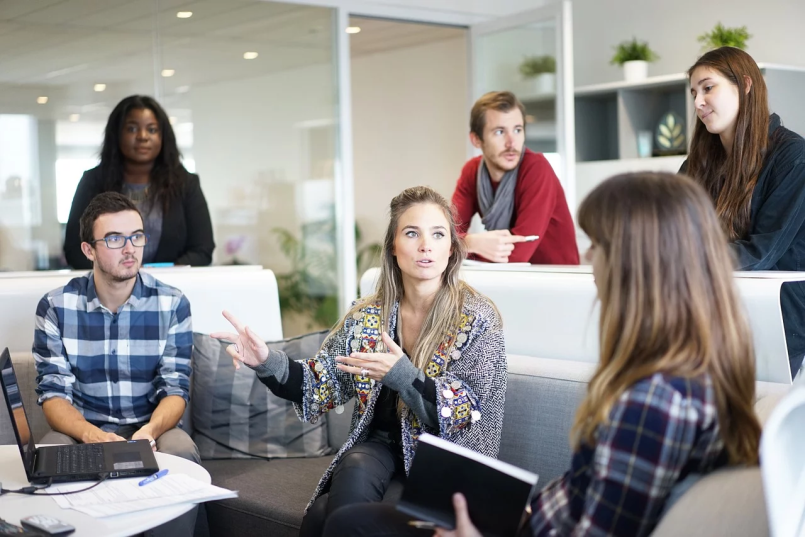 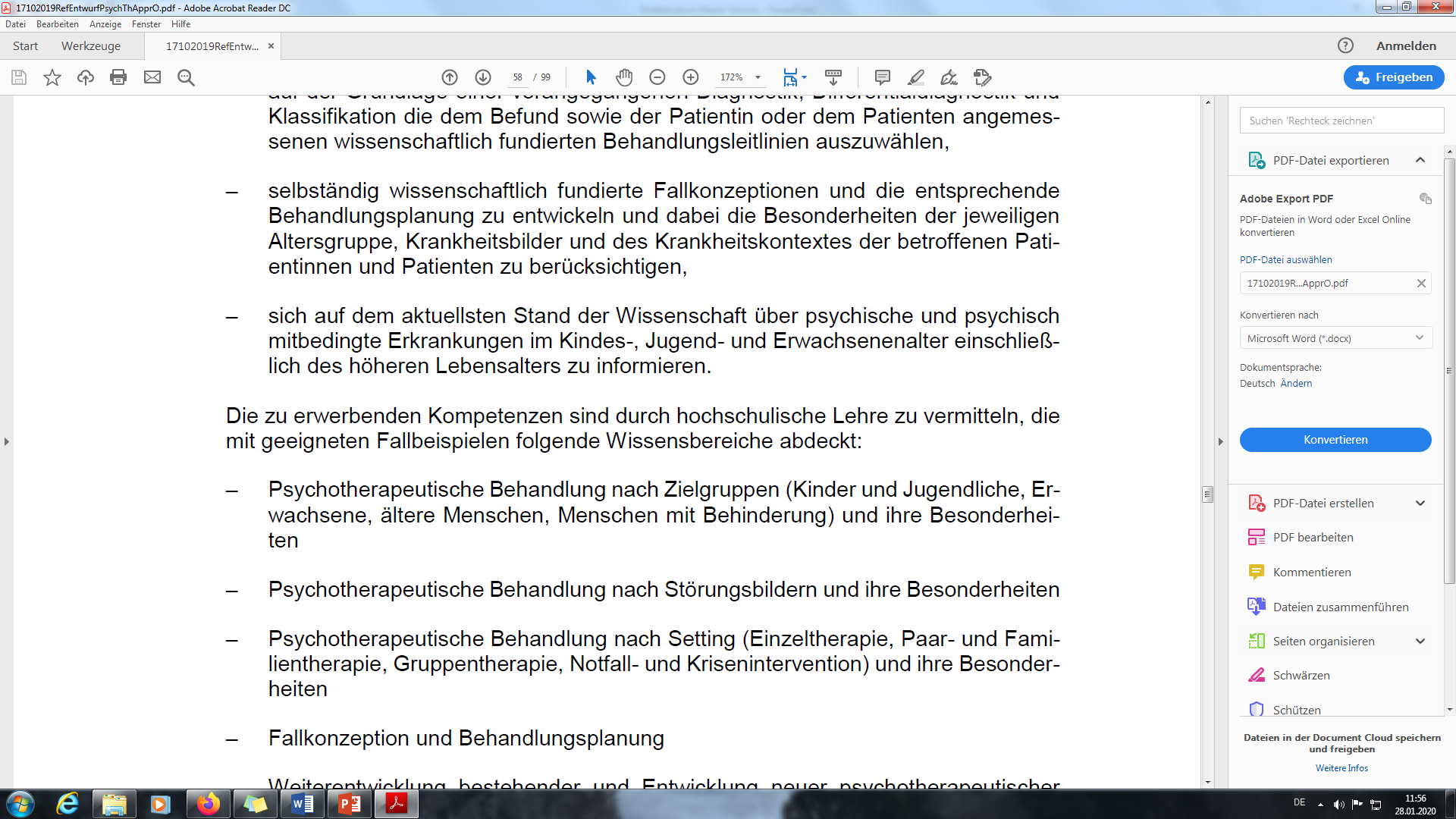 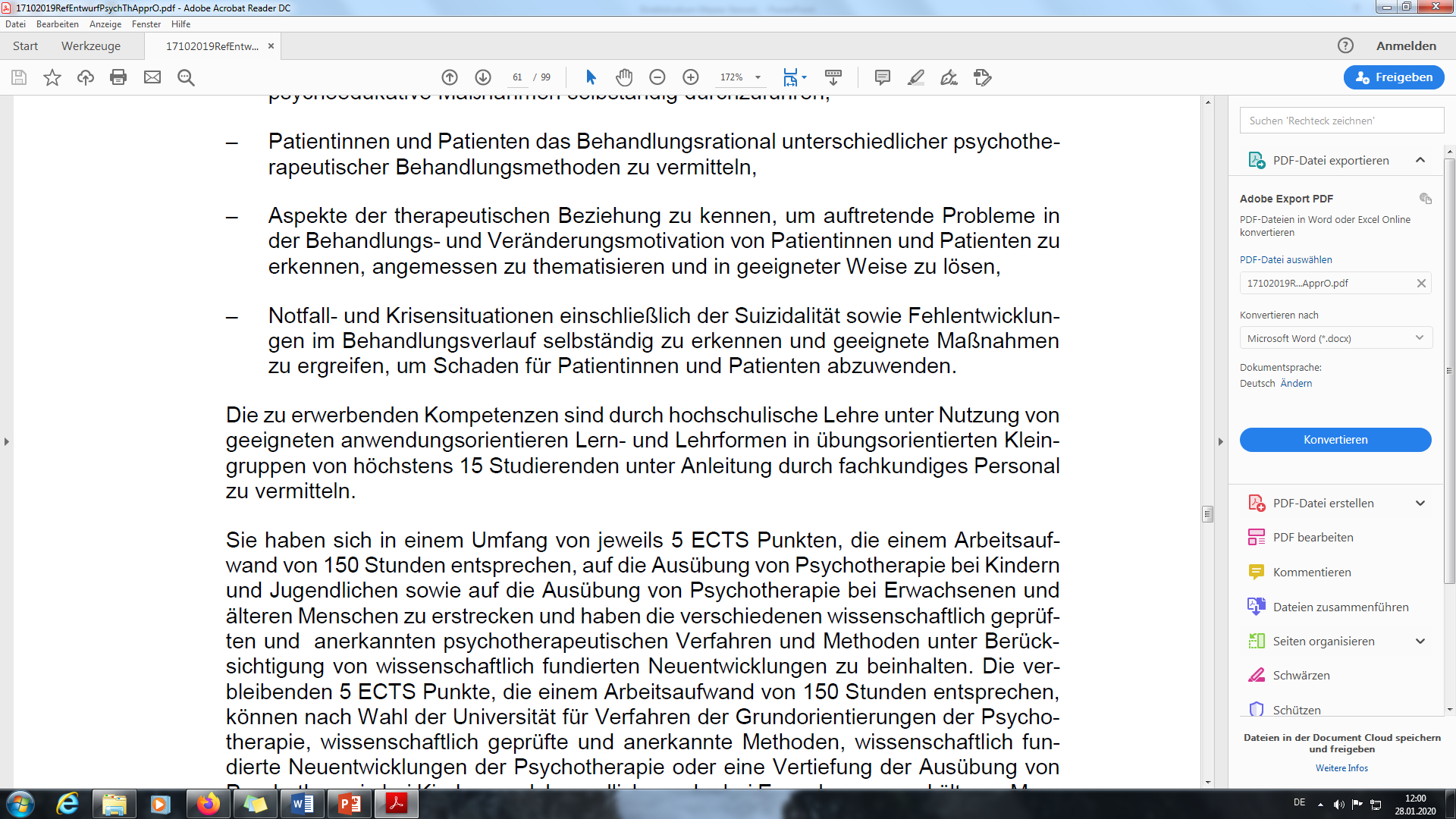 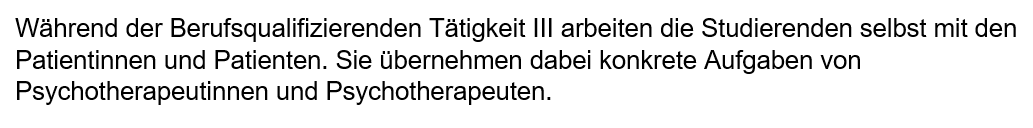 Was sind die Besonderheiten im neuen Master?
Verstärkter Fokus auf praktische Inhalte bereits im Masterstudiengang

Passung der Interventionen „für alle Altersgruppen“ wird besonders betont
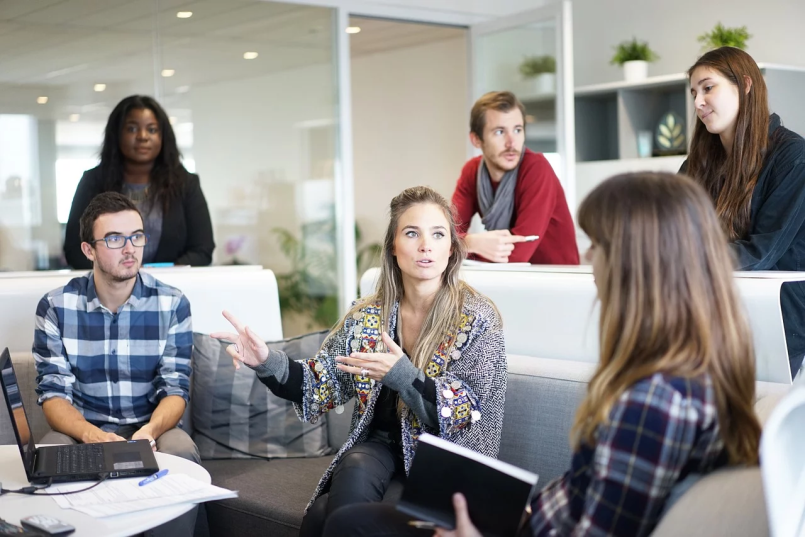 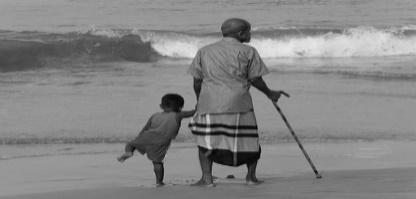 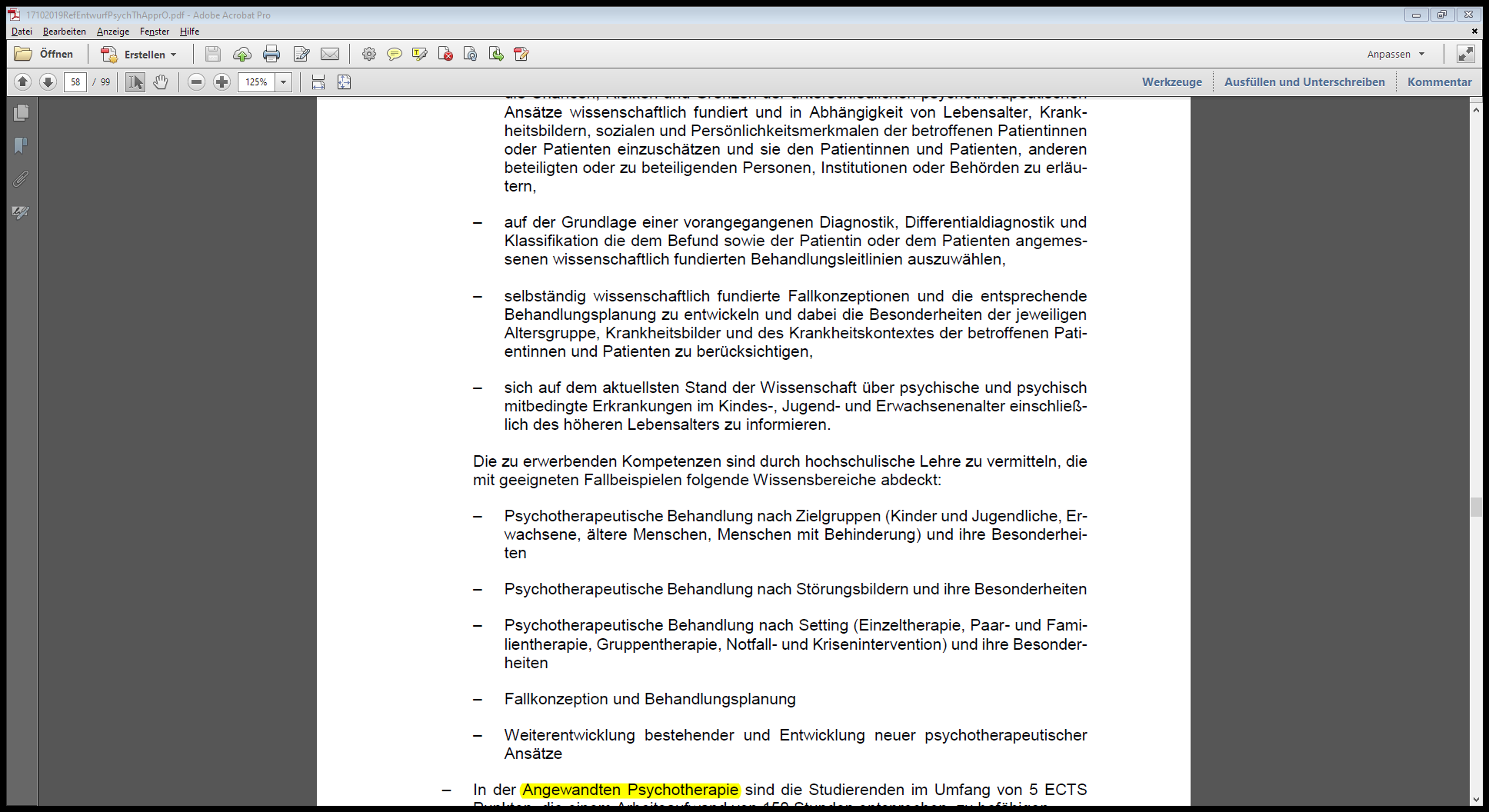 Was sind die Besonderheiten im neuen Master?
Verstärkter Fokus auf praktische Inhalte bereits im Masterstudiengang

Passung der Interventionen „für alle Altersgruppen“ wird besonders betont

Gleichberechtigte Vermittlung aller wissenschaftlich anerkannten Verfahren
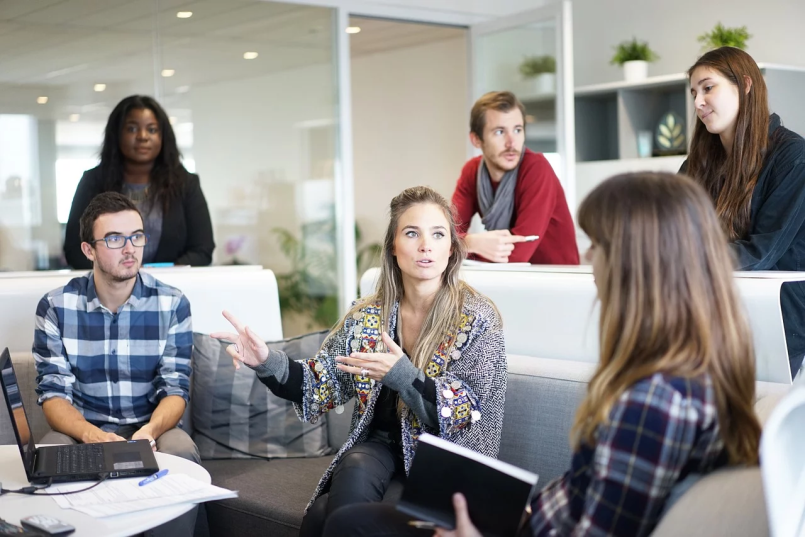 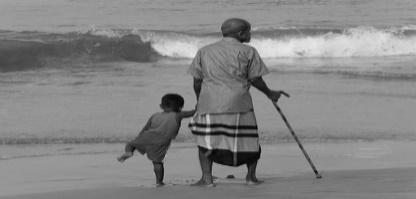 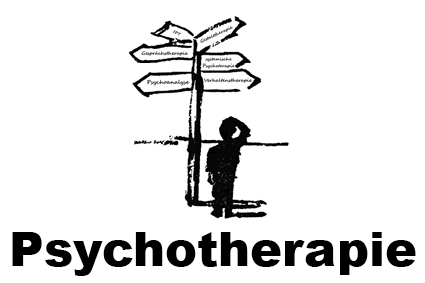 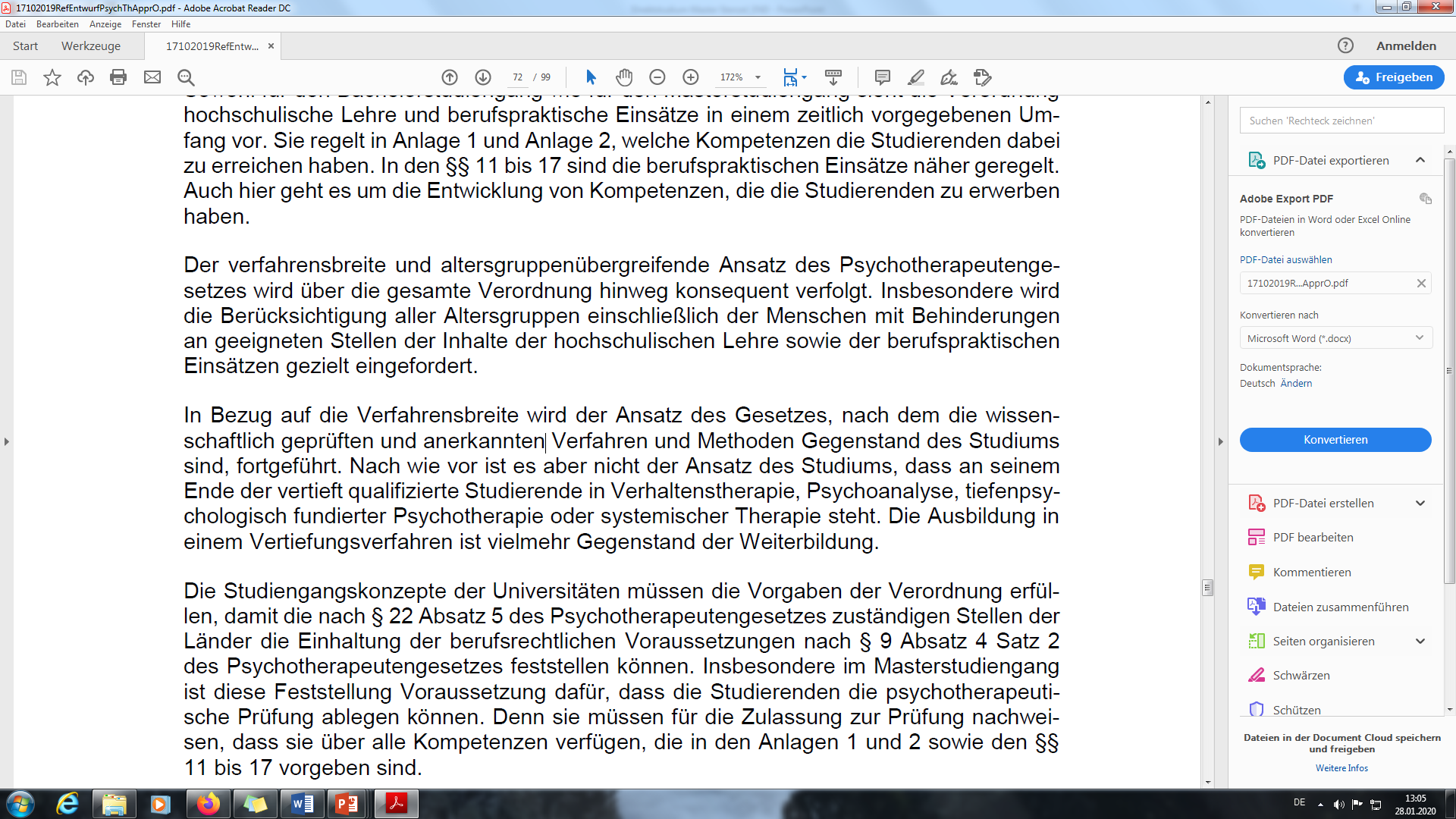 Was sind die Besonderheiten im neuen Master?
Berufsqualifizierende Tätigkeit II und III aufeinander aufbauend und stark formalisiert
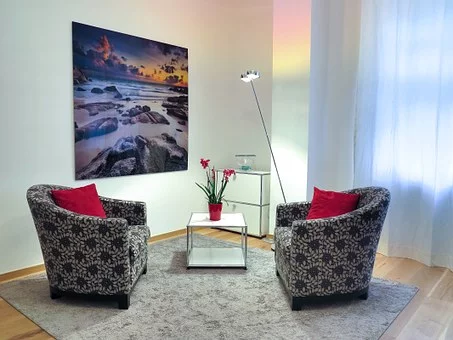 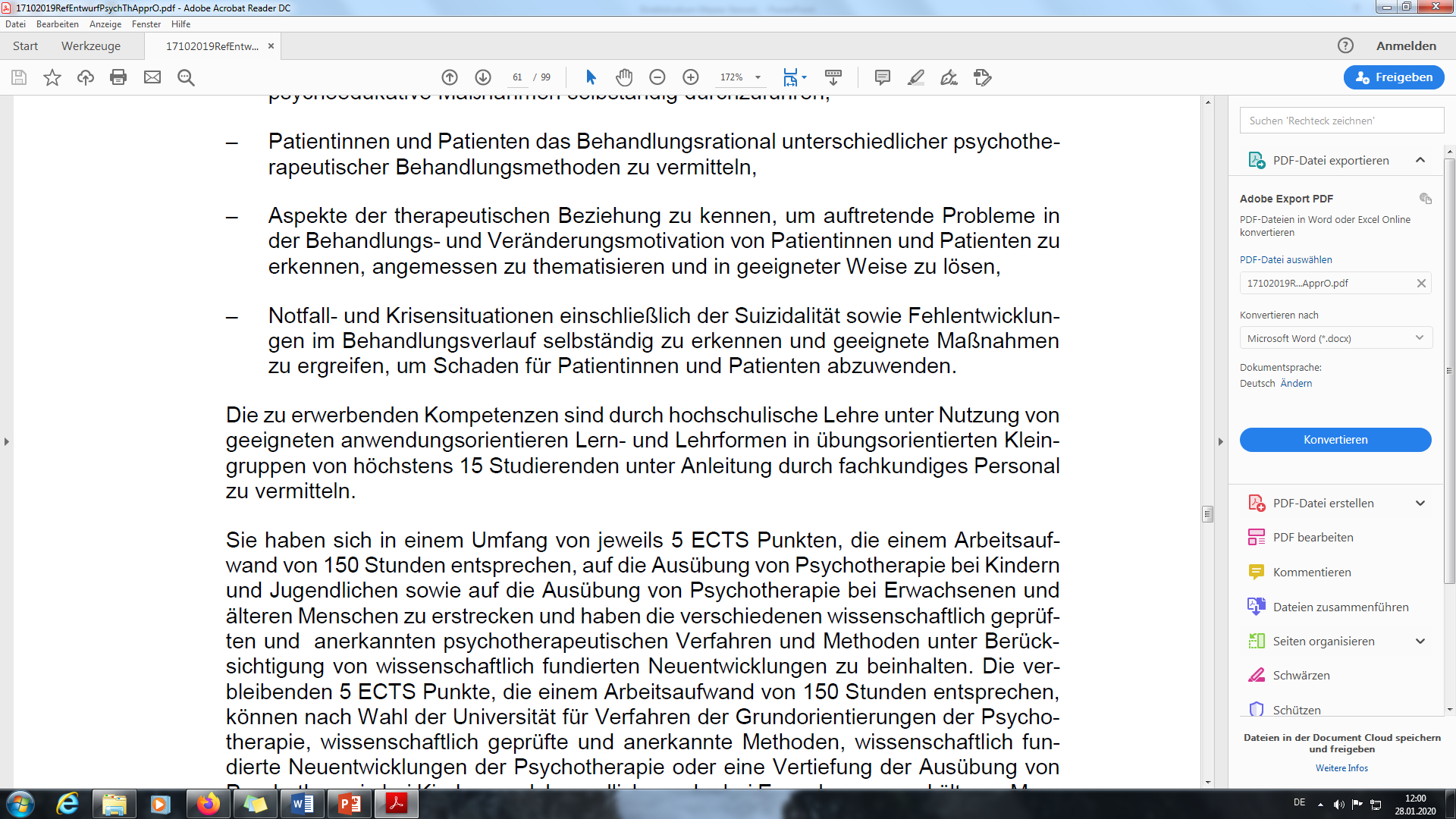 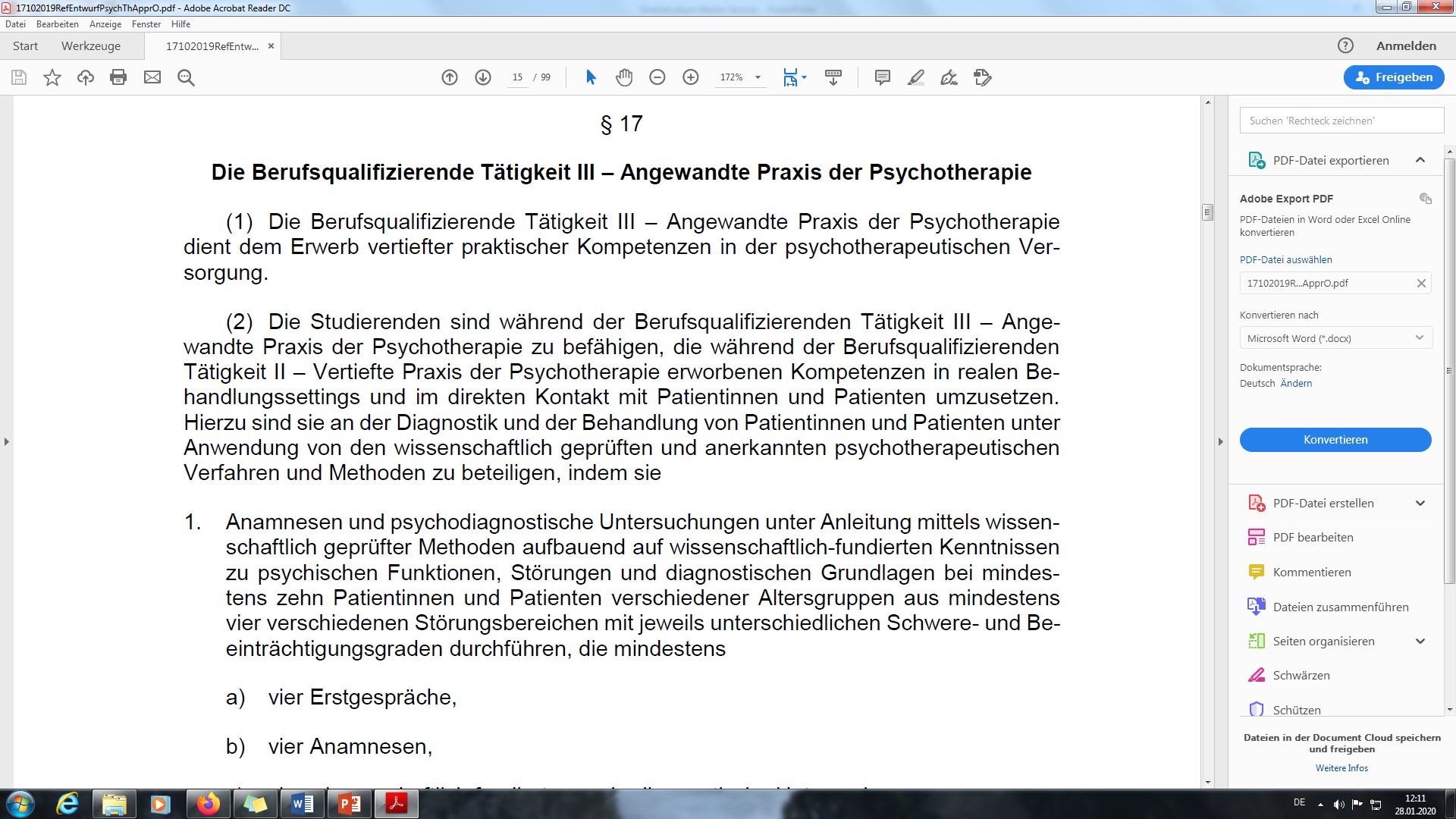 Was sind die Besonderheiten im neuen Master?
Berufsqualifizierende Tätigkeit II und III aufeinander aufbauend und stark formalisiert

Selbstreflexion als Teil des Masterstudiums
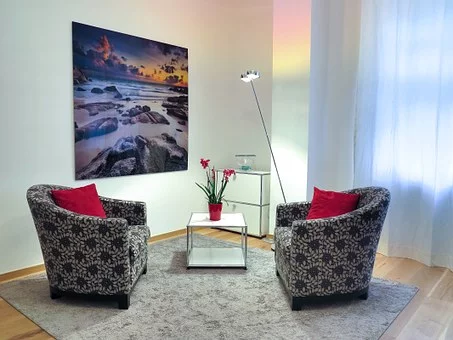 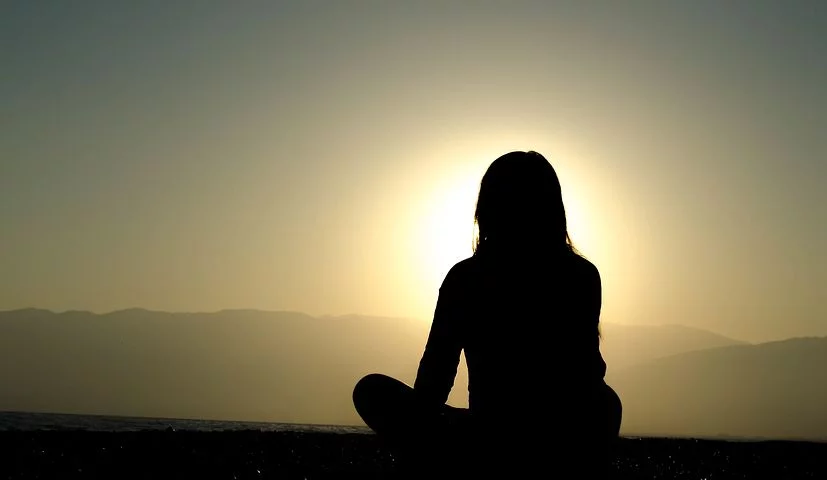 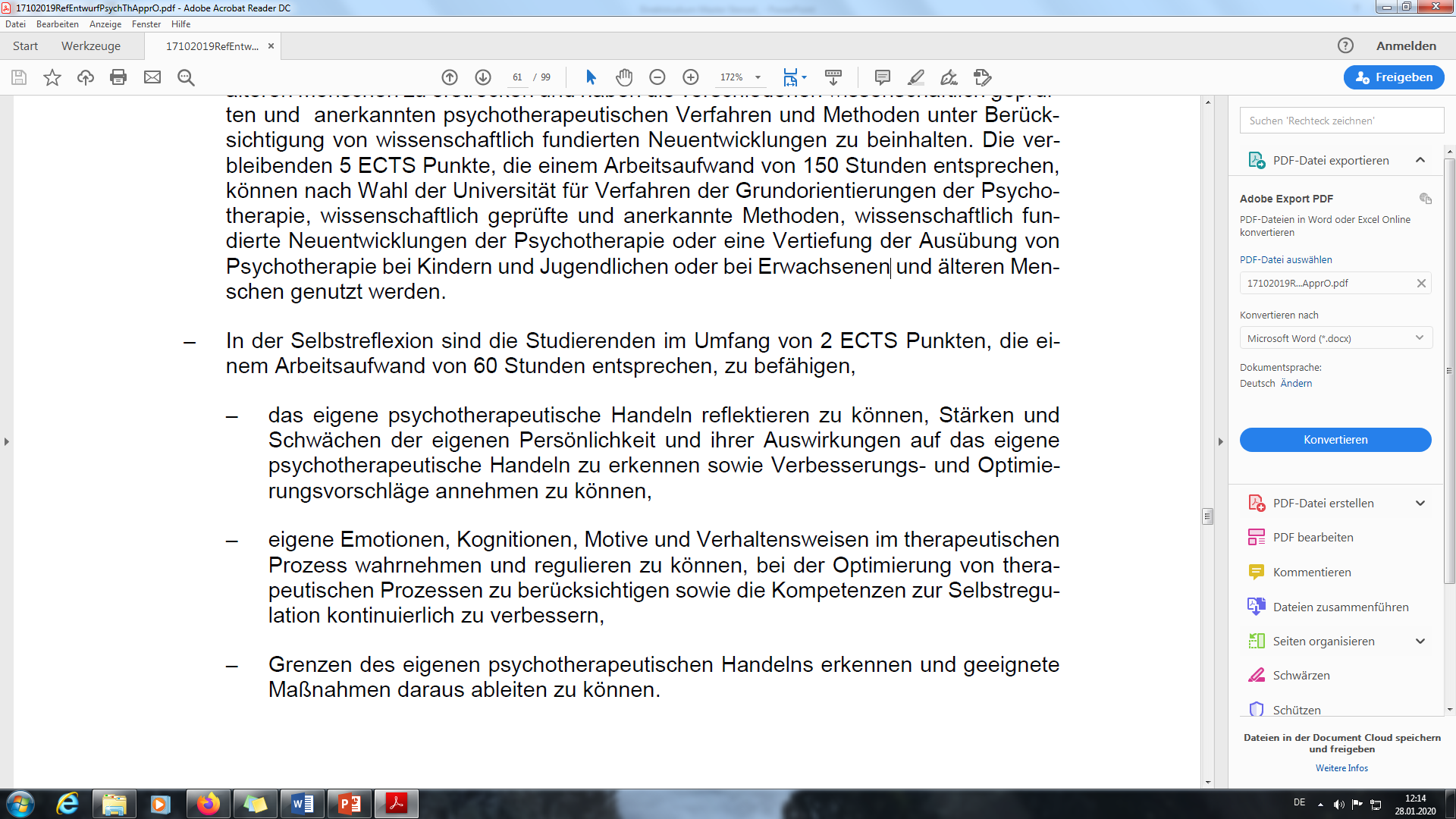 Was sind die Besonderheiten im neuen Master?
Berufsqualifizierende Tätigkeit II und III aufeinander aufbauend und stark formalisiert

Selbstreflexion als Teil des Masterstudiums

Approbationsprüfung (mündlich/ Parcoursprüfung) zeitnah nach Abschluss des Masterstudiengangs
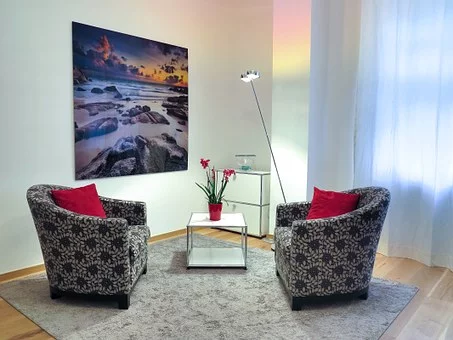 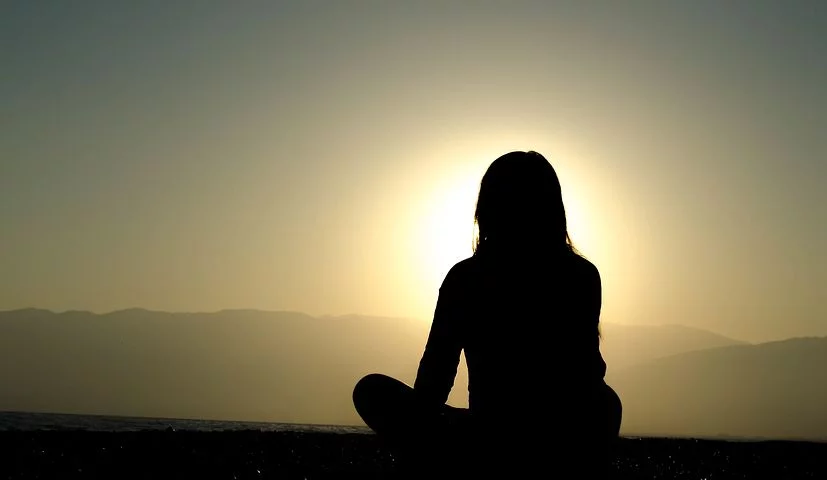 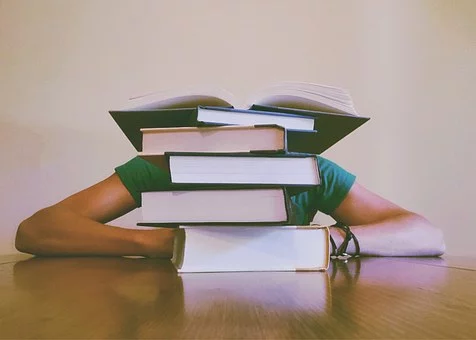 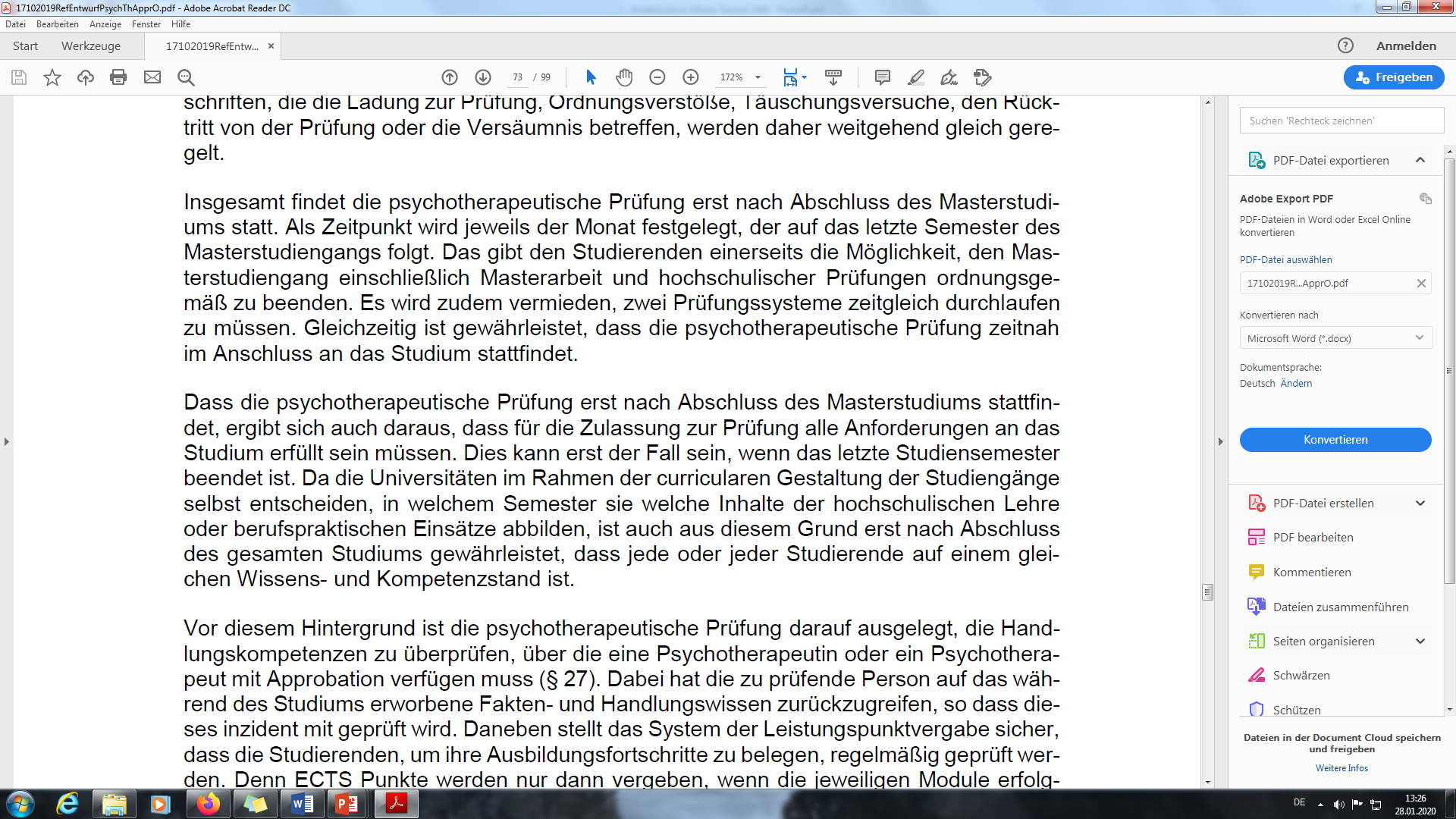 Zusammenfassung
Verstärkter Fokus auf praktische Inhalte bereits im Masterstudiengang

Passung der Interventionen „für alle Altersgruppen“ wird besonders betont

Gleichberechtigte Vermittlung aller wissenschaftlich anerkannten Verfahren
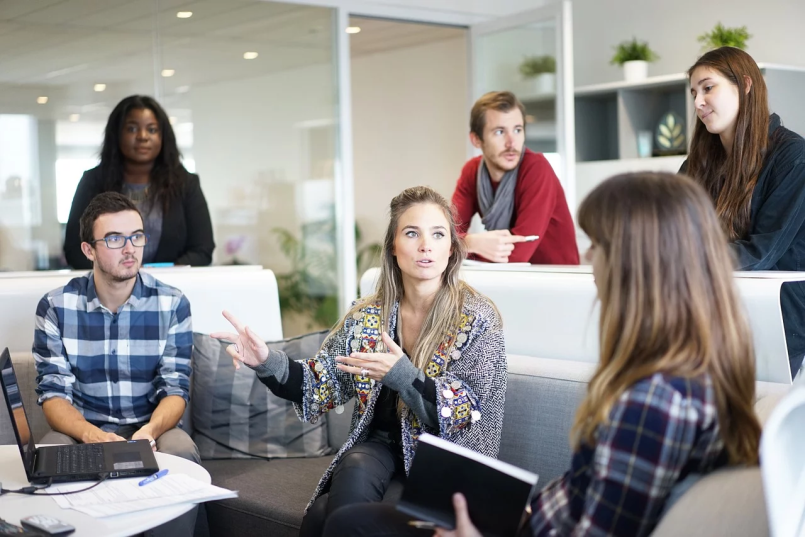 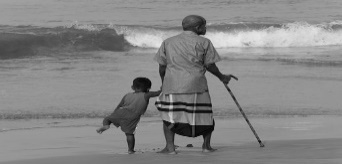 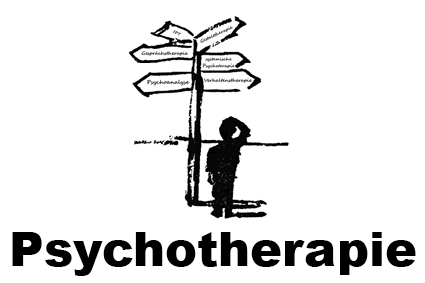 Berufsqualifizierende Tätigkeit II und III aufeinander aufbauend und stark formalisiert

Selbstreflexion als Teil des Masterstudiums

Approbationsprüfung (mündlich/ Parcoursprüfung) zeitnah nach Abschluss des Masterstudiengangs
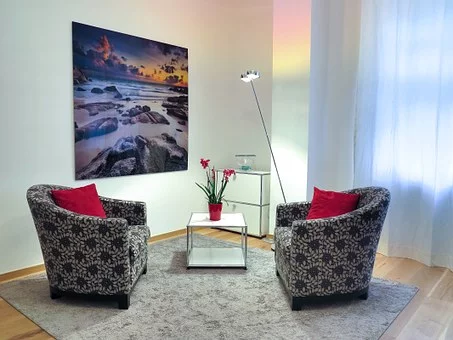 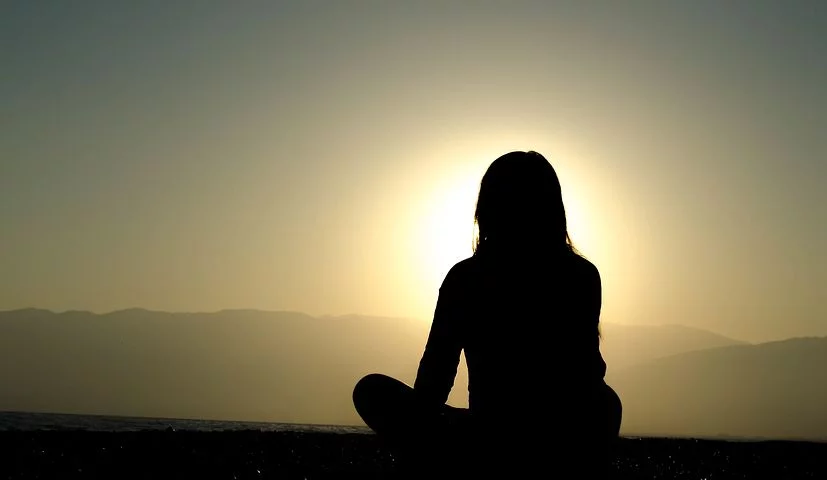 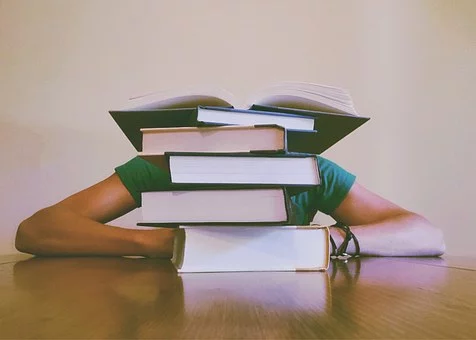 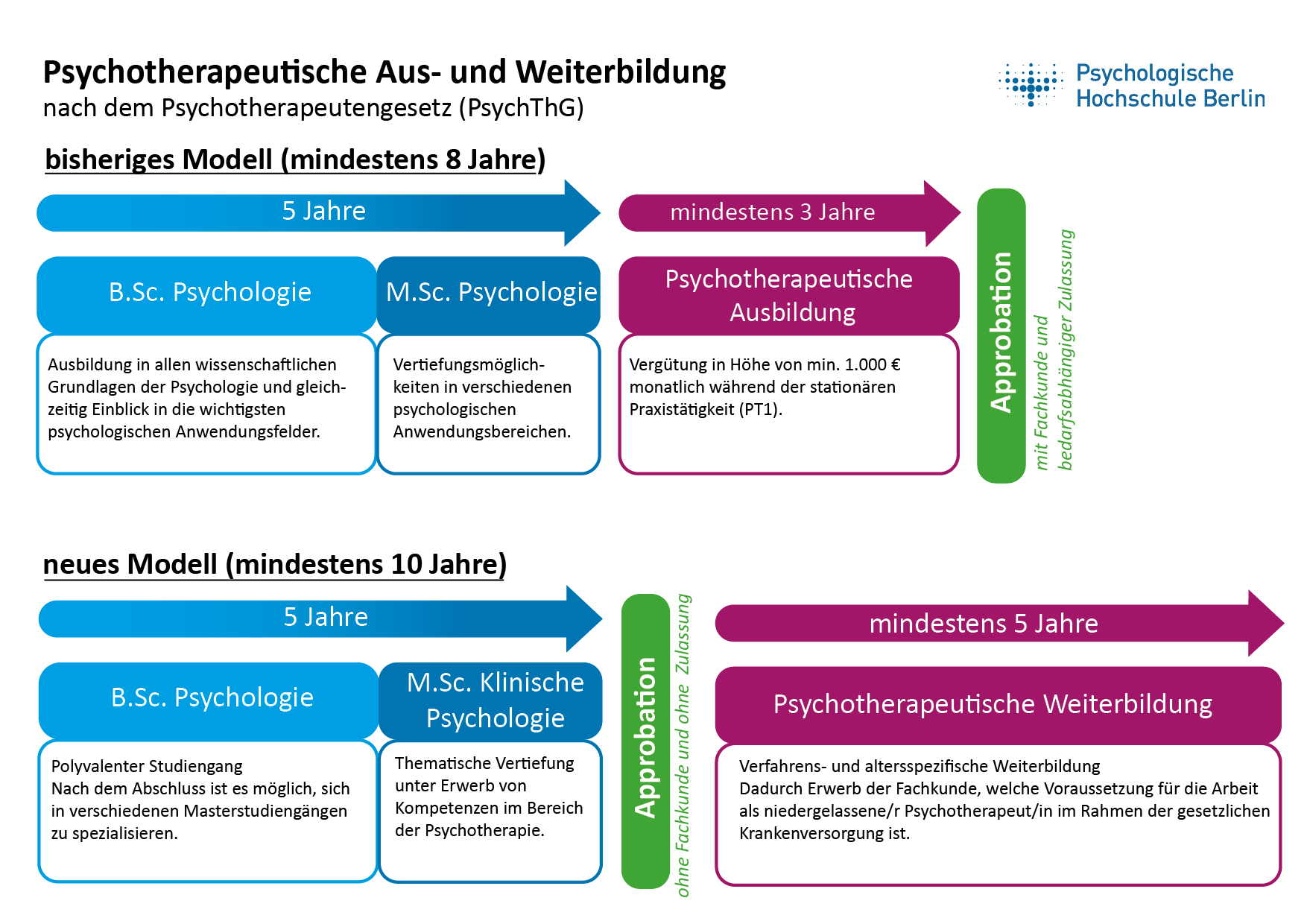 INFOABENDE
zum M.Sc. Psychologie: Klinische Psychologie und Psychotherapiean der PHB

					06.05.2021 | 18:30 Uhr
					10.06.2021 | 17:30 Uhr
					15.07.2021 | 17:30 Uhr
ÄNDERUNGEN BEIM 
ERWERB DER FACHKUNDE (WEITERBILDUNG)
Prof. Dr. Martin StellpflugProfessor für Gesundheitsrecht und EthikJustitiar der Bundespsychotherapeutenkammer
Dr. Günter KochGeschäftsführer der PHBPsychologischer Psychotherapeut
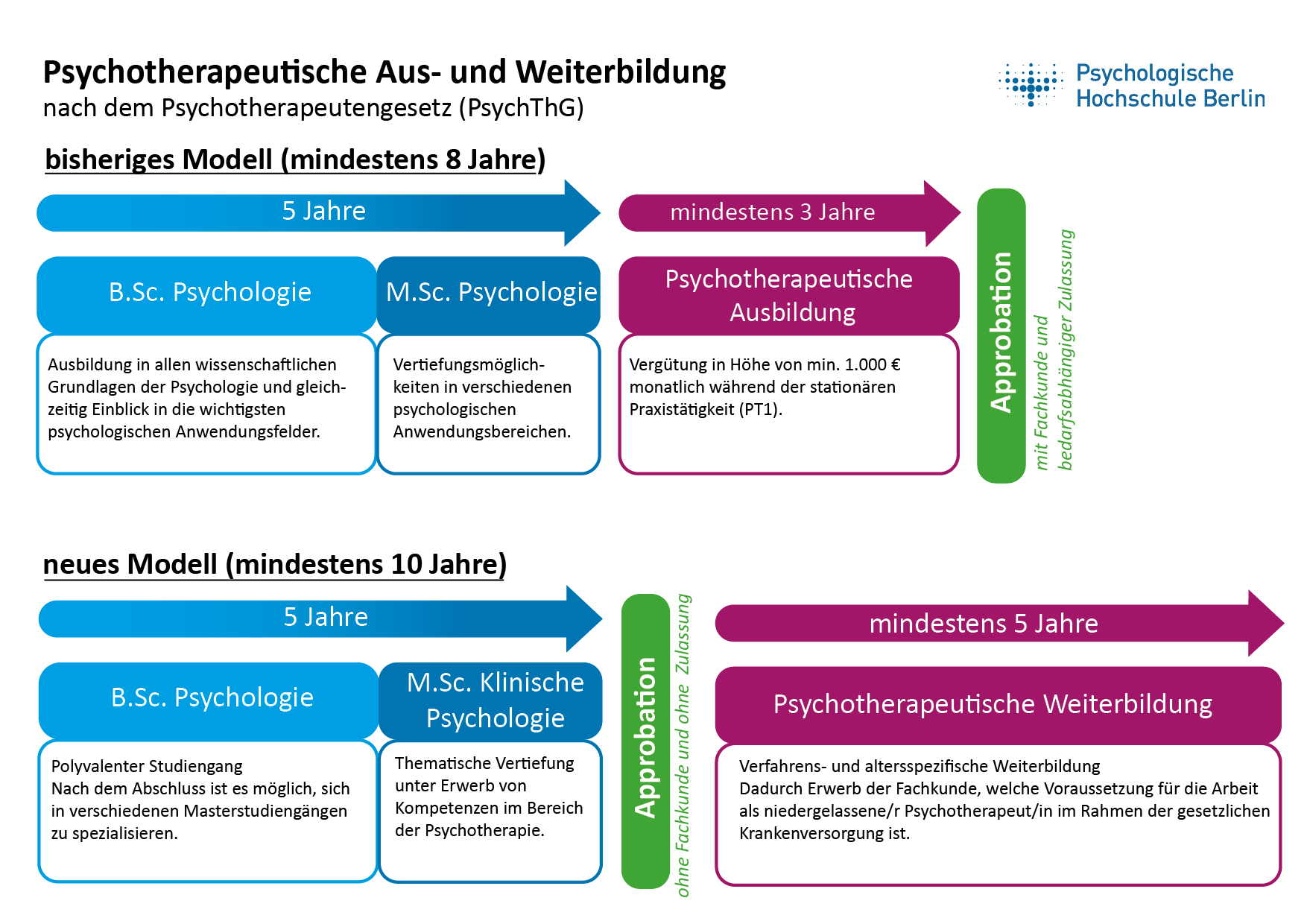 Studienberatung
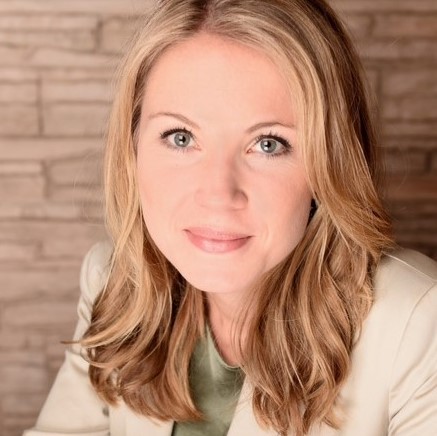 Anna-Maria de VeerE-Mail: studienberatung@phb.deTel: 030/ 20 91 66 – 200
Ihre Ansprechpartnerin bei Fragen zu den Studien- und Ausbildungsmöglichkeiten an der PHB
IHRE FRAGEN?!
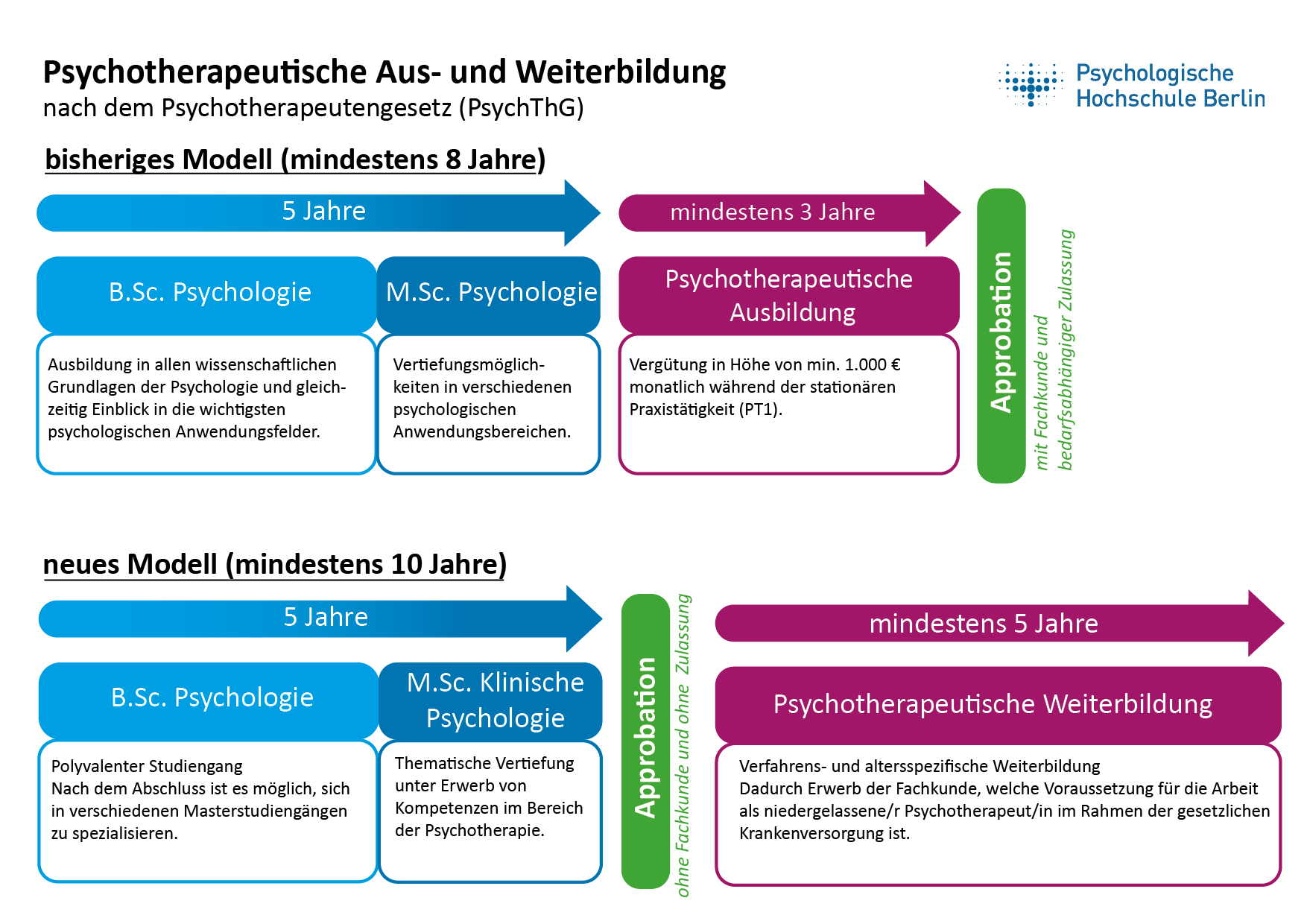 Der bewährte Weg - bis 2032 möglich
Zugangsvoraussetzung für die Ausbildung ist zumeist ein Master in Psychologie mit 8 CP in klinischer Psychologie (als Prüfungsfach). 

Konzept der Masterausbildung an der PHB:  
Umfassenden Einblick in die Psychologie als Fach vermitteln 
Wahlmöglichkeiten geben, Schwerpunktsetzungen ermöglichen
Qualifizierung für alle psychologischen Tätigkeitsbereiche (Psychologin, Psychologe werden)
Psychotherapieausbildung nach aktuellem Modell ermöglichen

Master in Psychologie (letztmaliger Start im WiSe 2021/2022)

Master in Psychologie: Gesundheit in Arbeit und Gesellschaft (erstmaliger Start WiSe 2022/2023)
INFOABENDE
zum M.Sc. Psychologiean der PHB

					02.06.2021 | 18:00 Uhr
					01.07.2021 | 18:00 Uhr
					16.08.2021 | 18:00 Uhr